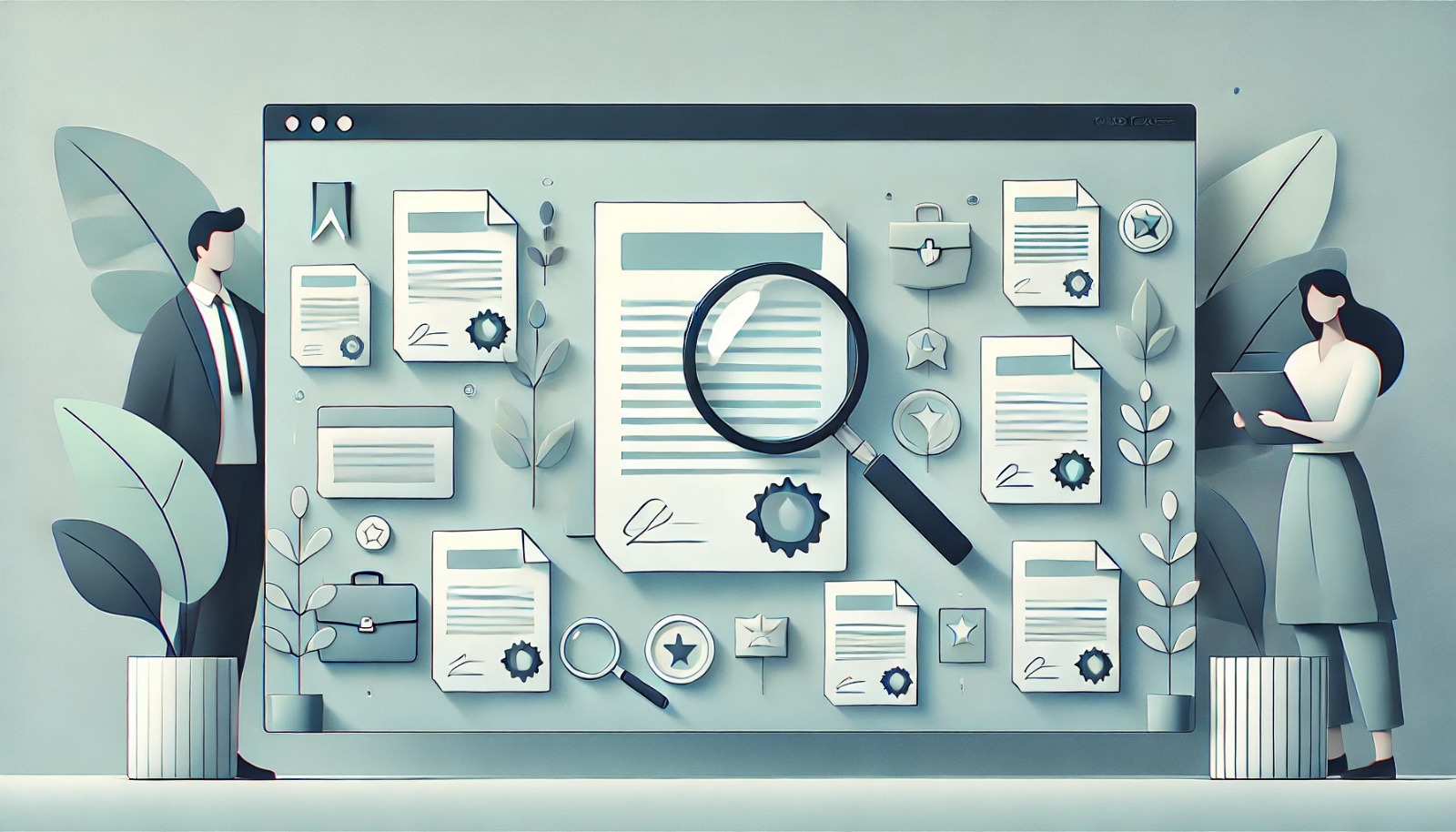 Diploma fraud
In Health Care
Rob de Ridder
Gea Pons
[Speaker Notes: Onszelf voorstellen
Actueel thema
En een specifiek voorbeeld van een fraudevorm die niet stopt bij de landsgrenzen]
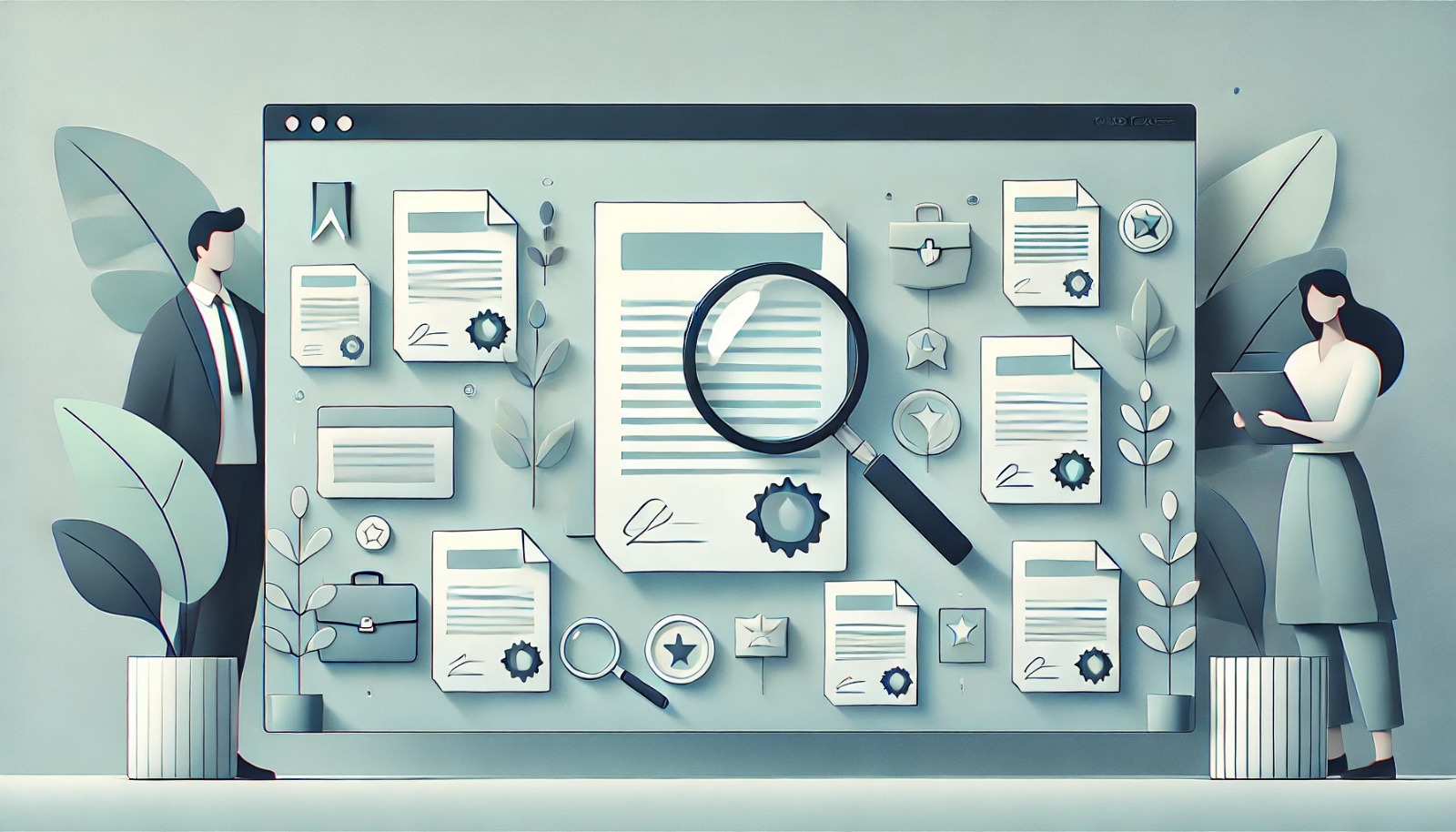 What’s happening?
Fake and false diploma’s and certificates in health care



Diplomas and certificates issued without any course or study
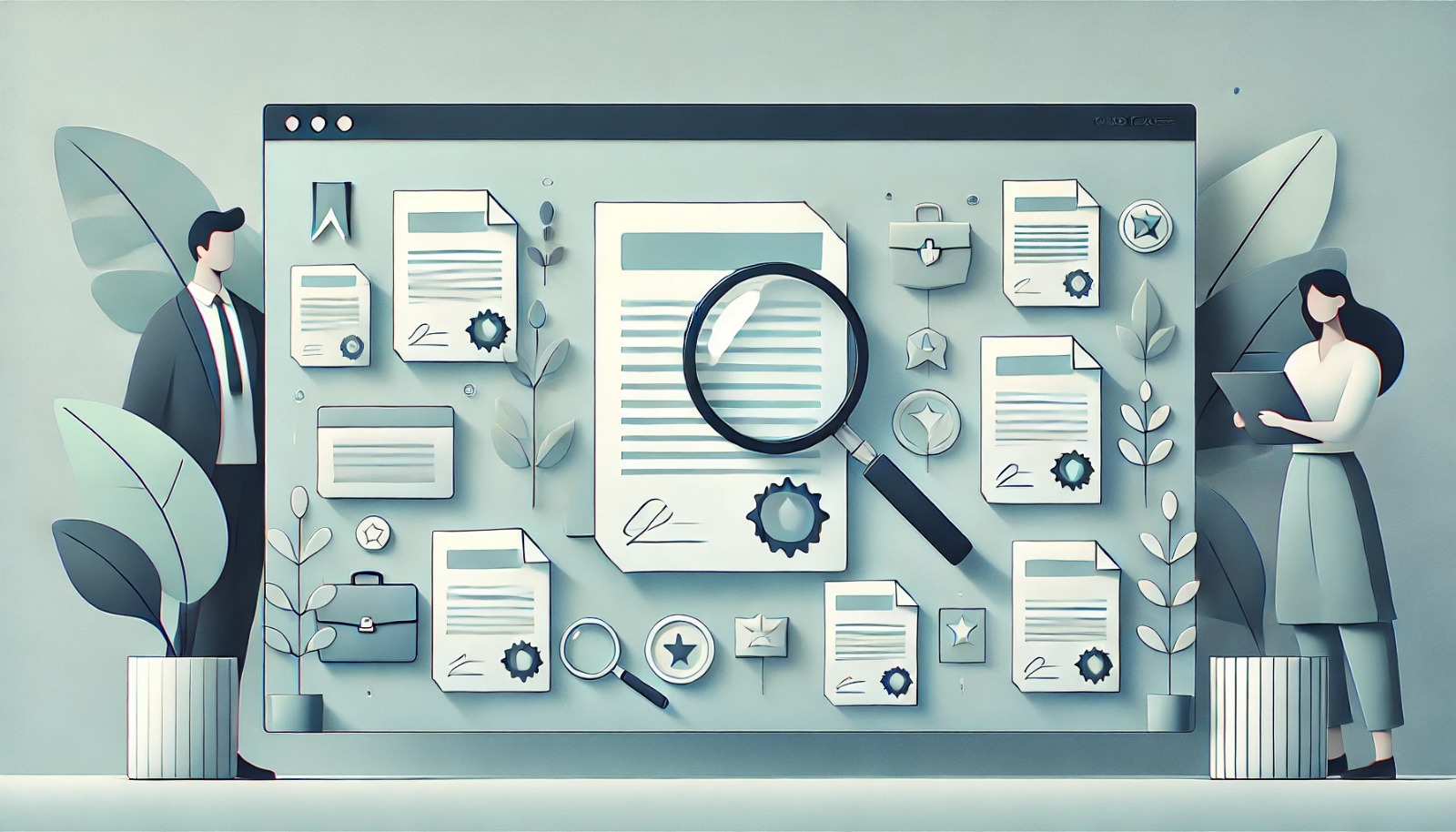 News & CasesTell us!
[Speaker Notes: Voorbeelden vanuit het publiek]
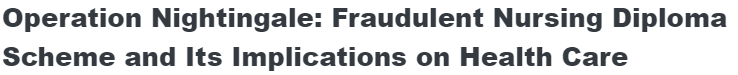 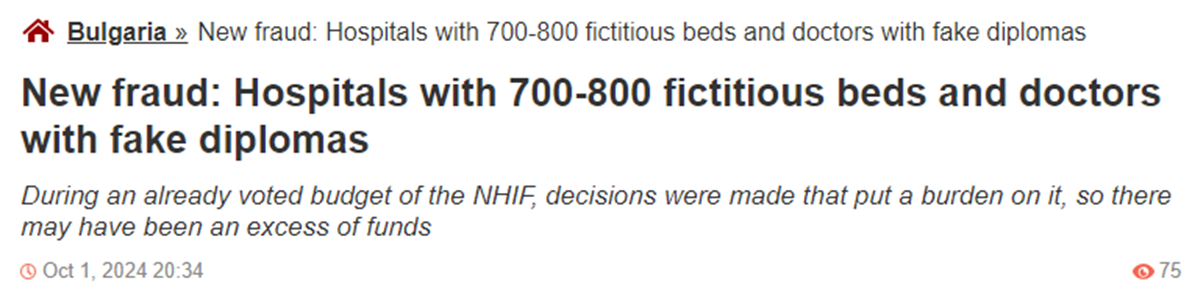 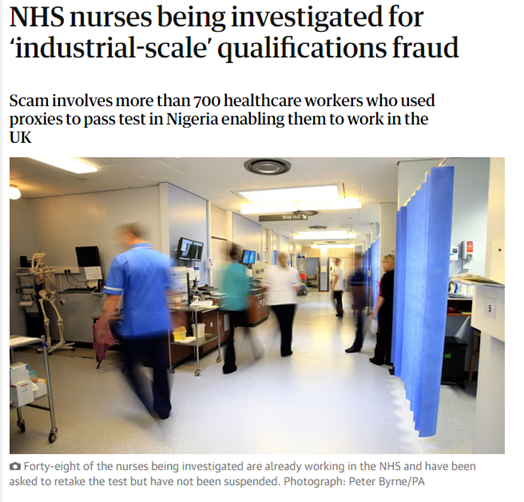 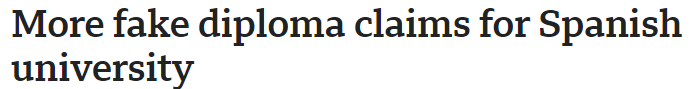 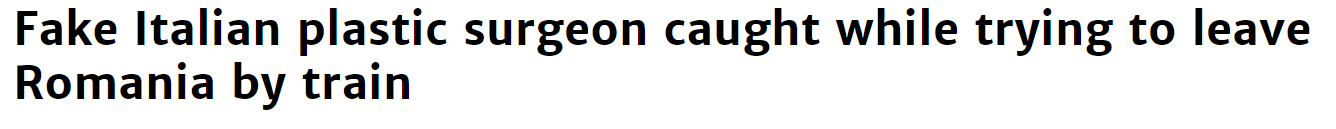 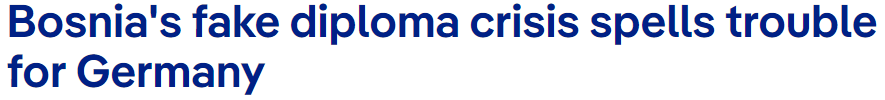 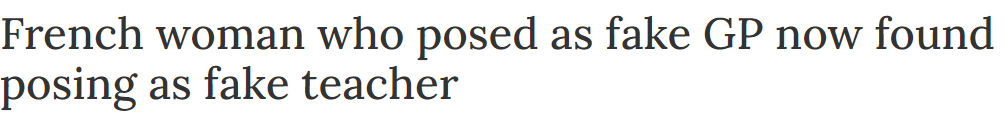 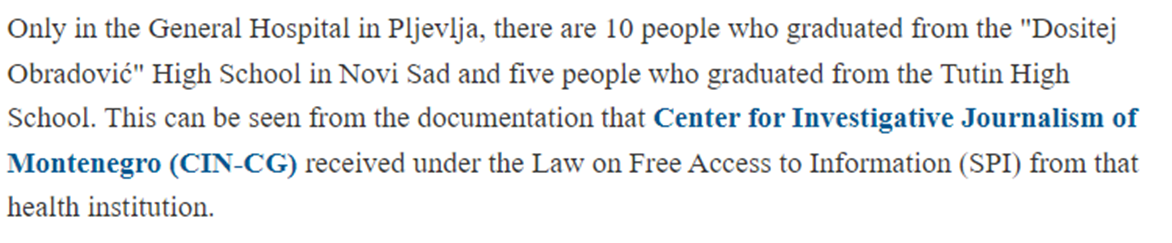 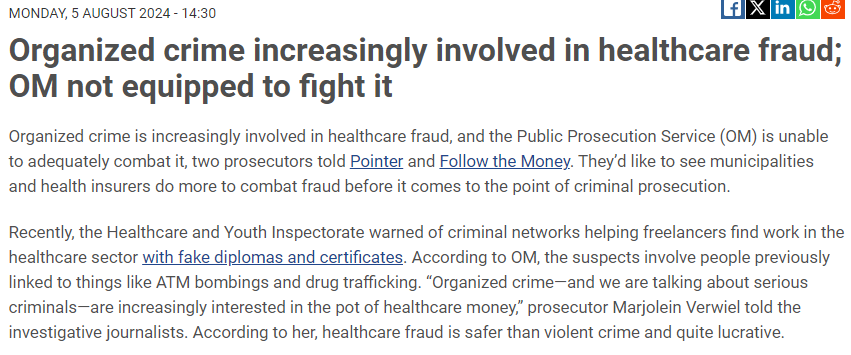 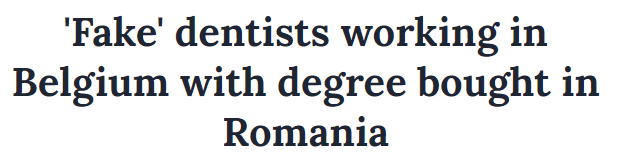 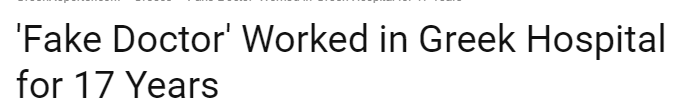 [Speaker Notes: Het is een hot topic
Belangrijk: het raakt niet alleen aan de rechtmatigheid, maar ook aan de kwaliteit en dus aan de veiligheid van clienten]
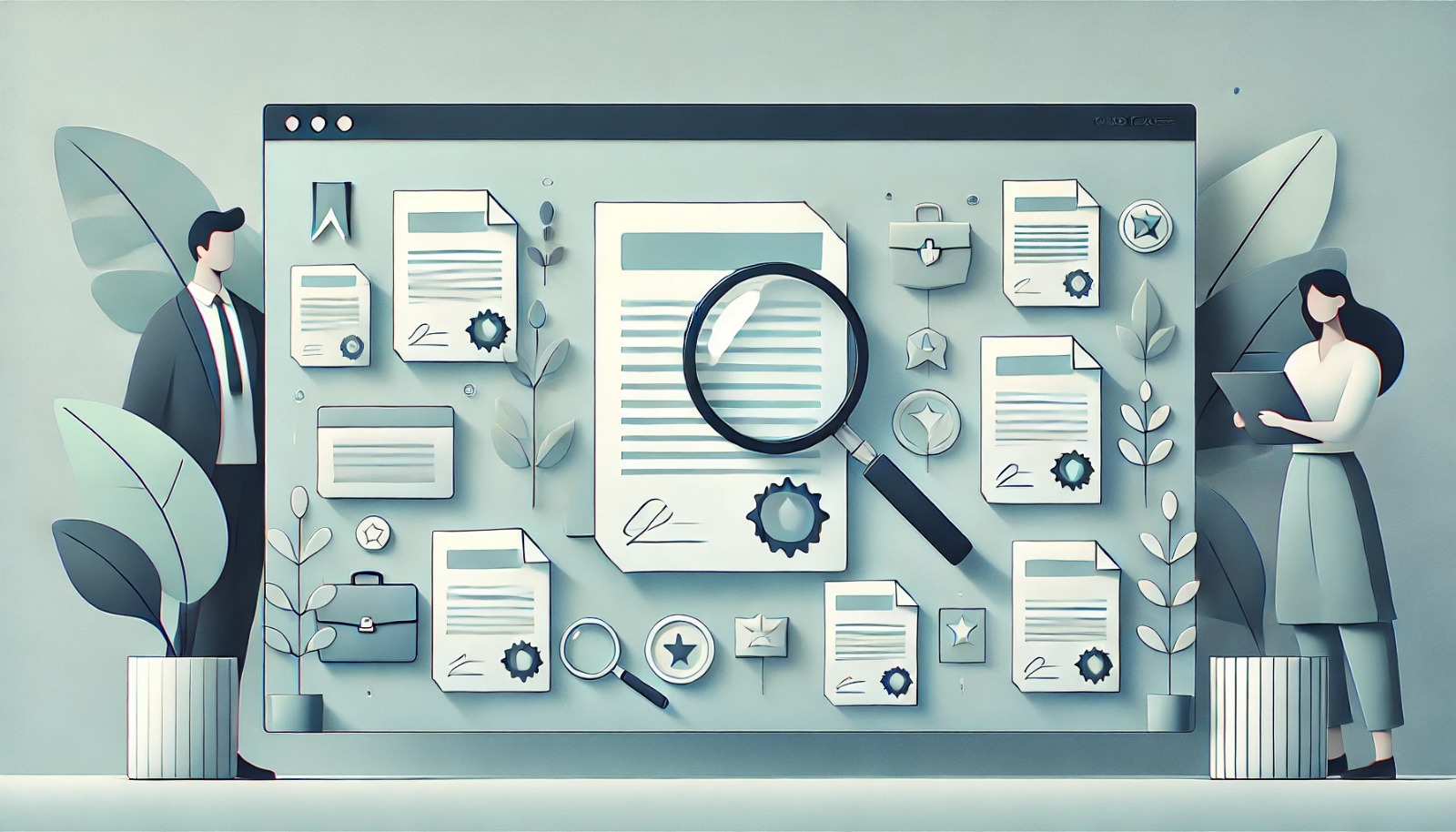 COLLABORATION= KEY
[Speaker Notes: Samenwerking is noodzakelijk in onderzoeken naar diplomafraude in de zorg
- Je hebt te maken met allerlei partijen. Universiteiten, toezichthouders op onderwijs, andere landen, je hebt te maken met strafbare feiten, maar ook met kwaliteitsvraagstukken. 
- Dus niet: dit is niet mijn taak. Nee: het is ONZE taak om dit fenomeen aan te pakken.


VINDT ELKAAR OP DE POWERHOUSE!
- Deel nieuwsitems
- Deel best practices
- Zoek degene uit het land op waar de diploma waar je twijfels over hebt (of die reeds als vals is aangemerkt) vandaan komt. 
Want nogmaals: dit soort fraude stopt niet bij de landsgrens.]